اتجاهات المعلمين نحو كتابة لغة الاشارة
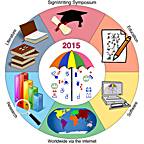 ورشة كتابة لغة الإشارة 2015 تموز 21-24 مباشرة عبر الانتر نت
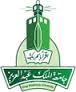 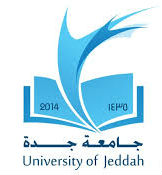 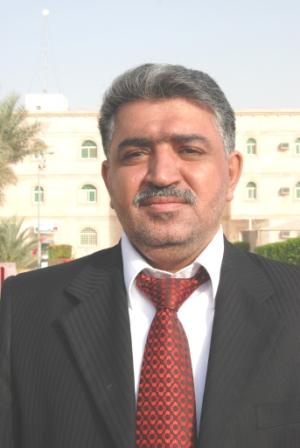 الدكتور عبد الرؤوف محفوظ
استاذ مشارك 
قسم التربية الخاصة 
جامعة جدة
جامعة الملك عبد العزيز
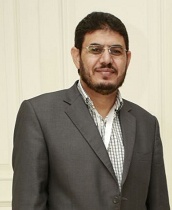 الدكتور محمد ابوشعيرة 
استاذ مشارك 
قسم التربية الخاصة 
جامعة جدة
جامعة الملك عبد العزيز
إتجاهات المعلمين حول كتابة لغة الإشارة
مقدمة 
كتابة لغة الاشارة طريقة لقراءة وكتابة لغة الاشارة. بدأت وطورت على يد الامريكية فالري ساتون عام 1974. وبدا المعلمون والاسر في استخدامها في مناطق : مختلفة من العالم . وقد تم دراسة كتابة لغة الاشارة بعدة دراسات وابحاث مثل (ابوشعيرة، 2007، ابوشعيرة, 2002 Vasquez,1998,Rosenberg, 1999, Roald, 2000,, Flood, 2002, Galea, 2013)
بعض الدراسات اشارت الى الاتجاهات نحو كتابة لغة الاشارة لكن الاتجاهات لم تدرس  تحديدا بطريقة متكاملة. وهذا ما يبرر هذه الدراسة .
الاطار النظري
يعرف الاتجاه بانه تركيب منظم ودائم نسبيا من المعتقدات والمشاعر والسلوك نحو الاحداث والمواقف والاشياء والمجموعات والرموز الاجتماعية المهمة  (Hogg, Vaughan, 2005).
ويعرف ايضا بانه 
ميل نفسي يعبر عنه من خلال درجة التفضيل او عدم التفضيل للاشياء (Eagly, Chaiken, 1993).
مكونات الاتجاه
المكون الوجداني : مشاعر الفرد وعواطفه حول شيء ما
المكون السلوكي : السلوك الناتج عن الاتجاه حول شيء ما
المكون المعرفي  : وهي المعتقدات والمعارف حول شيء ما
مظاهر الاتجاهات الايجابية
التفكير الايجابي 
التفكير البناء 
لتفكير الابداعي
 التفاؤل
الدافعية للانجاز
اكمال المهمة 
الشعور بالسعادة
الاتجاه الايجابي يساعد  في
توقع النجاح
اكتشاف مشاعرنا
تجاوز العوائق
تحويل الفشل والمشاكل الى نجاح وفرص
تعزيز القدرات 
تعزيز الثقة بالنفس
الدراسات السابقة
اشارت بعض الدراسات الى الاتجاهات حول كتابة لغة الاشارة كما في الدراسات التالية
دراسة روزنبريخ  (1999) اشارت الدراسة الى ان قراءة وكتابة لغة الاشارة قد تفتح الباب لتعلم القراءو والتابة في اللغة المنطوقة 
كما اشارت الى ان  استخدام كتابة لغة الاشارة في عدد من الدول دليل على نجاح هذا النظام
واشارت ايضا الى ان كتابة لغة الاشارة ربما تساعد في تنمية القدرات العقلية للافراد الصم 
 وقد نقلت روزنبيرغ عن احد المعلمين كاثيان فري من مدرسة جوردن العليا للتاهيل المهني Jordan Vocational High School  ( انا اشعر ان ان كتابة لغة الاشارة سوف تساعدهم ”الصم“ على تطوير مهاراتهم اللغوية في اللغتين ”الاشارة والمنطوقة )
في دراسة روالد(2000). وضح الى ان كتابة لغة الاشارة طريقة طبيعية للتواصل والمحادثة بلغة الاشارة عندما لا يكون التواصل بصري متوفري مع الجمهور
اشارت هوفمان (2011). ان الاتجاهات الايجابية نحو كتابة لغة الاشارة مرتبطة بالقدرة على اتساب اللغة واظهارها من خلال الاشارة
في دراسة بارتو(2014). بين ان كتابة لغة الاشارة واستخدام النظام الورقي سوف يحسن التعلم من خلال
 (أ) دمج الصم في اماكنهم ومجتمعاتهم
(ب) تعليم الكبار في السن من  الافراد الصم 
(ج) الذين لم يكملو تعليمهم من الافراد الصم 
(د) سوف يسهل تواصل الصم مع المجتمع المتمدن
في دراسة ستمومبف (2014) اشار الى ان كتابة لغة الاشارة يمكن ان تقدم دليلا واضحا على تحسن تعليم الافراد  الصم باسلوب ثنائية اللغة كما يمكن ان تساعد كتابة لغة الاشارة في تقييم لغة الاشارة ويمكن ان تكون اسلوبا جديدا في تعليم اللغة المنطوقة كلغة ثانية
الاتجاهات السلبية نحوكتابة لغة الاشارة
اولا: بسبب العدد القليل من الصم الذين يحتاجون كتابة لغة الاشارة لان هناك اتجاه نحو زراعة القوقعة.
ثانيا: العدد الكبير من الرموز المستخدمة في كتابة لغة الاشارة. وهذا يربك المستخدم اثناء الكتابة (Galea, 2013)
ثالثا : اشار (فروست) (Frost,2014) الى ان بطء الكتابة اليدوية يجعلها غير عملية.
مشكلة الدراسة
ما هي اتجاهات المعلمين حول كتابة لغة الاشارة ؟ 
هل هناك فرق في اتجاهات المعلمين حول كتابة لغة الاشارة تبعا لمتغيرات الدراسة ؟
ما هي اكثر برامج  الحاسوب المستخدمة في كتابة لغة الاشارة؟
متغيرات الدراسة
الدولة 
الجنس ( ذكر وانثى)
المستوى التعليمي :دكتوراة,ماجستير، دبلوم، بكالوريوس,, اخرى)
المهارة في كتابة لغة الاشارة:  مبتدئ, ضعيف, متوسط, متقدم 
طريقة كتابة لغة الاشارة ( باليد ، الكمبيوتر ، كلاهما )
الخبرة في كتابة لغة الاشارة 
برامج الحاسوب المستخدمة في كتابة لغة الاشارة
هدف الدراسة
هدفت هذه الدراسة الى التعرف على اتجاهات المعلمين حول كتابة لغة الاشارة
اهمية الدراسة
تتمثل اهمية الدراسة في 
انها تعطي مؤشرا حول امكانية تطور وانتشار كتابة لغة الاشارة 
انها تعطي مؤشرة حول امكانية تجاوز المعيقات التي تواجه مستخدمي كتابة لغة الاشارة ( الافراد الصم واسرهم ومعلميهم والباحثين)
منهج الدراسة واداتها
اتبعت هذه الدراسة المنهج الوصفي من خلال تطبيق استبيان يتكون من ثلاثة اجزاء ( رسالة التغطية للمشاركين، البيانات الديمغرافية للمشاركين وفقرات الاستبيان وهي 14 فقرة.
تكونت الصورة الاولية من الاستبيان من 20 فقرة وبعد المراجعة من قبل 5 محكمين احدهم ( فالري ساتون مخترعة نظام كتابة لغة الاشارة ) تم الاستقرار على 14 فقرة
الصدق والثبات
الصدق :تم حساب الصدق من خلال 1- معاملات الارتباط بين الاداء على الفقرة والدرجة الكلية 2- اتفاق المحكمين
الثبات: تم حساب الثبات من خلال معادلة كرمباخ الفا
Cronbach's Alpha = .756 15
المشاركون في الدراسة
تم توزيع الاستبيان عبر الانتر نت على الرابط التالي 
https://app.keysurvey.com/votingmodule/s180/f/761291/173b/

تم الحصول على 17 استجابة
 يتوزع  المشاركون حسب متغيرات الدراسة كما يلي :
المشاركون حسب الدولة
المشاركون حسب الجنس
المشاركون حسب المستوى التعليمي
المشاركون حسب مهارة الكتابة بلغة الاشارة
المشاركون حسب طريقة كتابة لغة الاشارة
برامج الحاسوب التي تم السؤال عنها
SignPuddle Online
 SignWriter Studio
 Delegs Editor from Germany
SWEdit from Brazil
 SignMaker 2015 
SignWriter DOS
Other software
SignPuddle Online, SignWriter Studio, Delegs Editor from Germany,SWEdit from Brazil. SignMaker 2015 ,SignWriter DOS
Other software
النتائج
تم تحليل البيانات التي جمعت وكانت النتائج كما يلي:
للاجابة على السؤال الاول : ما هي اتجاهات  المعلمين حول كتابة لغة الاشارة ؟
تم تطبيق الاستبيان وحساب متوسطات الاداء على كل فقرة وعلى الدرجة الكلية كما في الجدول التالي
ترتيب الاتجاهات
متوسط الدرجة الكليلة للاتجاهات حول كتابة لغة الاشارة 
= 59.6من 70
 الانحراف المعياري= 8.91
للاجابة على السؤال الثاني : هل هناك فرق في اتجاهات المعلمين حول كتابة لغة الاشارة تبعا لمتغيرات الدراسة ؟
تم حساب متوسطات الاداء على المقياس تبعا لمتغيرات الدراسة ومن ثم تم اجراء اختبارات الفروق بين المتوسطات كما يلي
متوسطات الاداء حسب الدولة
اختبار انوفا لمتوسطات الاداء حسب متغير الدولة
متوسطات الاداء حسب متغير الجنس
متوسطات الاداء حسب المستوى التعليمي
اختبار انوفا لمتوسطات الاداء حسب متغير المستوى التعليمي
متوسطات الاداء حسب المهارة في كتابة لغة الاشارة
اختبار انوفا للفرق بين المتوسطات حسب متغير مهارة كتابة لغة الاشارة
متوسط الاداء حسب طريقة الكتابة
اختبار (ت) لمتسطات الاداء حسب طؤيقة كتابة لغة الاشارة
ولاجابة السؤال الثالث : اي برامج الحاسوب اكثر استخداما في كتابة لغة الاشارة : 
تم تم سؤال المشاركين حول البرامج التي يستخدمونها في كتابة لغة الاشارة وقد اعطي المشارك القدرة على اختيار اكثر من برنامج
فكانت النتيجة ان اكثر البرامج هوبرنامج SignPuddle Online حيث تكرر عند  15 من 17 مشاركا واقل البرامج هو برنامج SignWriter Studio حيث لم يشر اي من المشاركين الى استخدامه.
برامج الحاسوب الاكثر استخداما
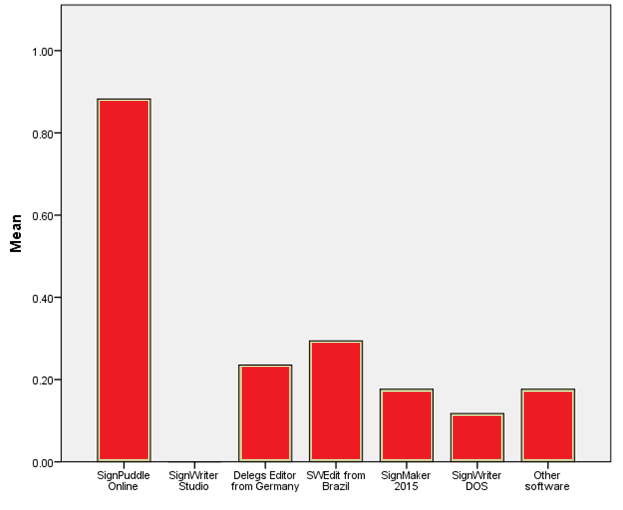 المناقشة
بناء على نتائج السؤال الاول: ما هي اتجاهات المعلمين حول كتابة لغة الاشارة ؟ 
اشارت النتائج الى ان الاتجاهات ايجابية ومرتفعة حيث كان اقل متوسط للفقرات (ف2= 3.82 ) واعلى متوسط (ف14= 4.58 )  من 5 
والمتوسط  على الدرجة الكلية للاتجاهات = 59.64 
وهذه اتجاهات ايجابية مرتفعة وهذا يتنبأ بمستقبل جيد لكتابة لغة الاشارة . وهذه النتيجة  تتوافق مع الدراسات التي اشارت الى الاتجاه نحو كتابة لغة الاشارة مثل 
(Galea,2013, Abu shaira,2002,2007 , Hoffman,2011 ).
مكونات الاتجاه حول كتابة لغة الاشارة
المناقشة
فيما يتعلق بالسؤال الثاني
هل هناك فرق دال في اتجاهات المعلمين حول كتابة لغة الاشارة حسب متغيرات الدراسة ؟ 
اشارت النتائج الى انه لا يوجد فرق دال احصائيا يعود الى المتغيرات الدولة ومستوى التعليم ومستوى المهارة في كتابة لغة الاشارة وطريقة كتابة لغة الاشارة والخبرة في كتابة لغة الاشارة
Discussion
وهذه النتيجة يمكن تفسيرها في ضوء سهولة تعلم كتابة لغة الاشارة والفائدة الكبيرة من كتابة لغة الاشارة في الحياة اليومية والتواصل والتعليم وهذه النتيجة تتفق مع الدراسات حول كتابة لغة الاشارة مثل:
(flood,2002؛ abushaira,2007؛Galea, 2013)
المناقشة
ولكن النتائج اشارت الى وجود فرق دال احصائيا في الاتجاهات يعود الى متغير الجنس لصالح الذكور زهذا ربما يعود الى اكثر مستوى القلق المرتفع عند الاناث اكثر من الذكور اثناء تعلم الكتابة  كما اشار الى ذلك المحيسن والحق (2012)
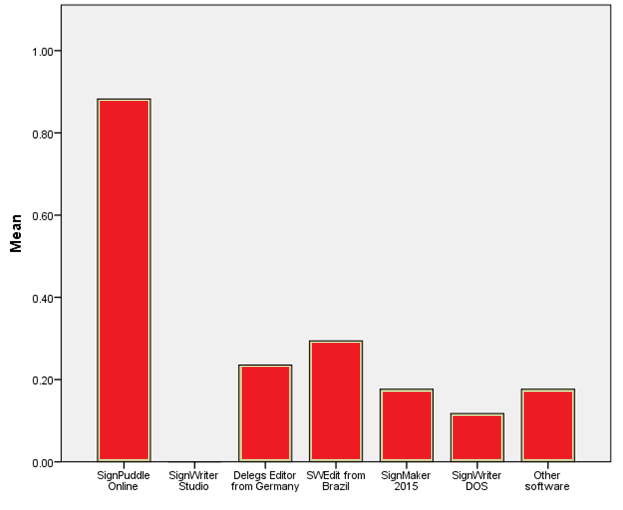 اشارت النتائج الى ان اكثر البرامج 
استخداما في كتابة لغة الاشارة هو 
SignPuddle online
وهذا ربما يعود الى الدعم الكبير المقدم من فالري ساتون  وستيف سليفنسكي كما يعود ربما الى سهولة الوصول اليه عبر الانتر نت وسهولة استخدامه
التوصيات
اجراء دراسات حول اتجاهات المجتمع وصانعي القرار حول كتابة لغة الاشارة 
دراسة الاسباب الحقيقية لرفض البعض كتابة لغة الاشارة في بعض المناطق
المراجع
Barreto,(2014). Literacy in a Trilingual Context using SignWriting: the Paraguayan Experience. SignWritng Symposium 2014, Retrvied www.signwriting.org/symposium/archive/sws0006_Abstract_SignWriting_Literacy_Paraguay_Mirta_Barreto.pdf 
by  McLeod, Saul.  (2009). Attitudes and Behavior. Retrvied  http://www.simplypsychology.org/attitudes.html. updated 2014 
Eagly and Chaiken (1993), in a highly influential textbook, defined attitudes as 
Eagly, A. H., & Chaiken, S. (1993). The psychology of attitudes. Fort Worth, TX: Harcourt Brace Jovanovich. 
Flood, CECILIA. (2002). HOW DO DEAF AND HARD OF HEARING STUDENTS EXPERIENCE LEARNING TO WRITE USING SIGNWRITING, A WAY TO READ AND WRITE SIGNS? Dissertation 2002 Univ of New Mexico. 
Frost,  Adam . (2014). Ways to Write Sign Languages by Hand with SignWriting . SignWritng Symposium 2014 ,Retrvied http://www.signwriting.org/symposium/presentation0003.html 
Galea, Maria. (2014 ). SignWriting (SW) of Maltese Sign Language (LSM) and its development into an orthography: Linguistic considerations. A dissertation submitted in fulfilment of the requirements for the degree of Doctor of Philosophy in Linguistics, Institute of Linguistics, University of Malta, Malta 2014 
Hoffmann-Dilloway, E. (2011). Writing the smile: Language ideologies in, and through, sign language scripts. Language & Communication, 31(4), 345-355. 
Hogg, M., & Vaughan, G. (2005). Social Psychology (4th edition). London: Prentice-Hall. 
Madson,BARRETO; Raquel, BARRETO. Mistérios, Escrita. Belo Horizonte, Tcoelho, atiana. (2014). Perspective of the DeafAbout SignWriting in the Brazilian City of Ipiaú/ Bahia. SignWritng Symposium 2014, Retrvied http://www.signwriting.org/symposium/presentation0018.html 
Muhaisen, Mahda ,Al-Haq, Al-Abed. (2012).DIRECTORATE OF EDUCATION. International Journal of Humanities and Social Science Vol. 2 No. 6 [Special Issue – March 2012] 
Remez Sasson.A Positive Attitude Leads to Success and Happiness. Retrvied http://www.successconsciousness.com /positive_attitude.htm 
Roald , Ingvild. (2000).TERMINOLOGY IN THE MAKING: PHYSICS TERMINOLOGY IN NORWEGIAN SIGN LANGUAGE. Retrvied http://www.signwriting.org/archive/docs1/sw0058-NO-Norway-Physics.pdf 
Schwarz, Norbert. (2001).  The Construction of Attitudes. a chapter in A. Tesser & N. Schwarz (Eds.) (2001), Intrapersonal Processes (Blackwell Handbook of Social Psychology),Oxford, UK: Blackwell, pp. 436-457. 
Stumpf, Marianne (2014). The Literacy Process of Brazilian and French Deaf Children. SignWritng Symposium 2014, Retrvied http://www.signwriting.org/symposium/archive/sws0005_Abstract_Literacy_Process_of_Brazilian_and_French_Deaf_Children.pdf 
Stumpf, Marianne(2014). "The Literacy Process of Brazilian and French Deaf Children. . SignWritng Symposium 2014 ,Retrvied